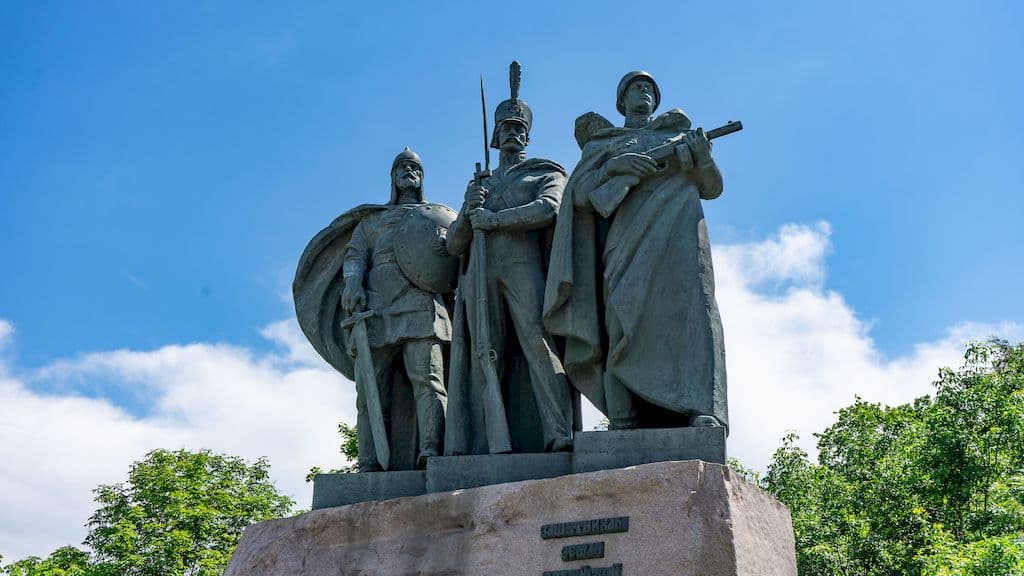 России славные сыны
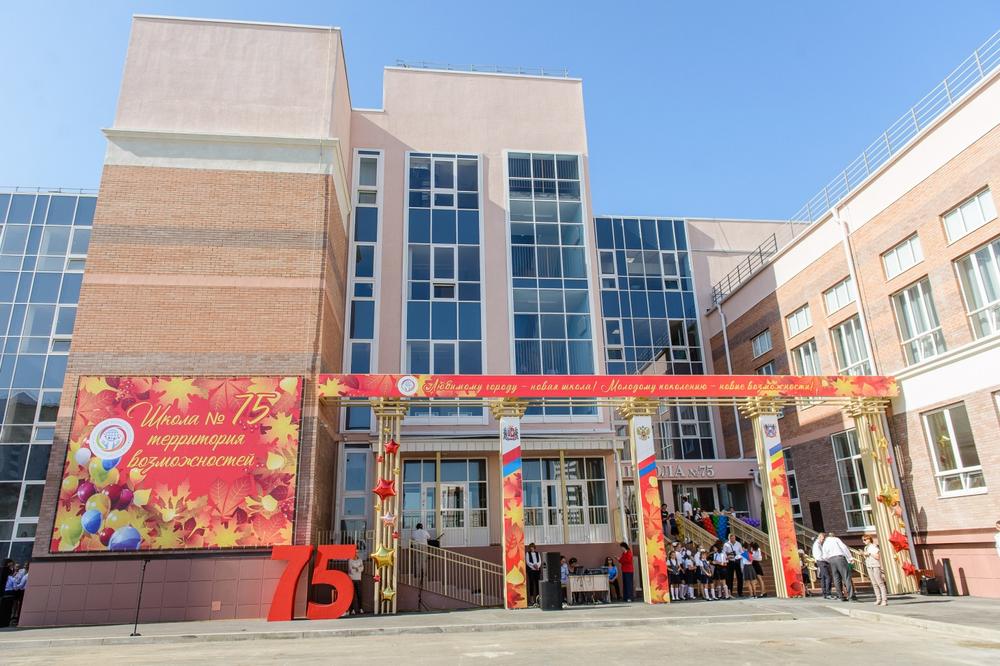 МБОУ «Школа №75» имени трижды героя Советского Союза, маршала авиации Кожедуба И.Н.
ЦЕЛИ МУЗЕЯ

1. Воспитание подрастающего поколения в духе патриотизма и гражданственности, ответственного отношения к культурно— историческому наследию своей страны.

2. Сохранение исторической памяти и наследия, развитие интереса к истории своего народа.

3. Укрепление нравственных позиций учащихся, чувства собственного достоинства, гордости за свою  Отчизну.

4. Формирование личности обучающихся на основе исторических, краеведческих, культурных примеров и традиций.
ЗАДАЧИ МУЗЕЯ

1. Определение основных направлений деятельности музея.

2. Организация поисковой деятельности.

3. Организация экскурсионной и научно исследовательской работы.

4. Комплектование фондов музея.

5. Создание экспозиций.
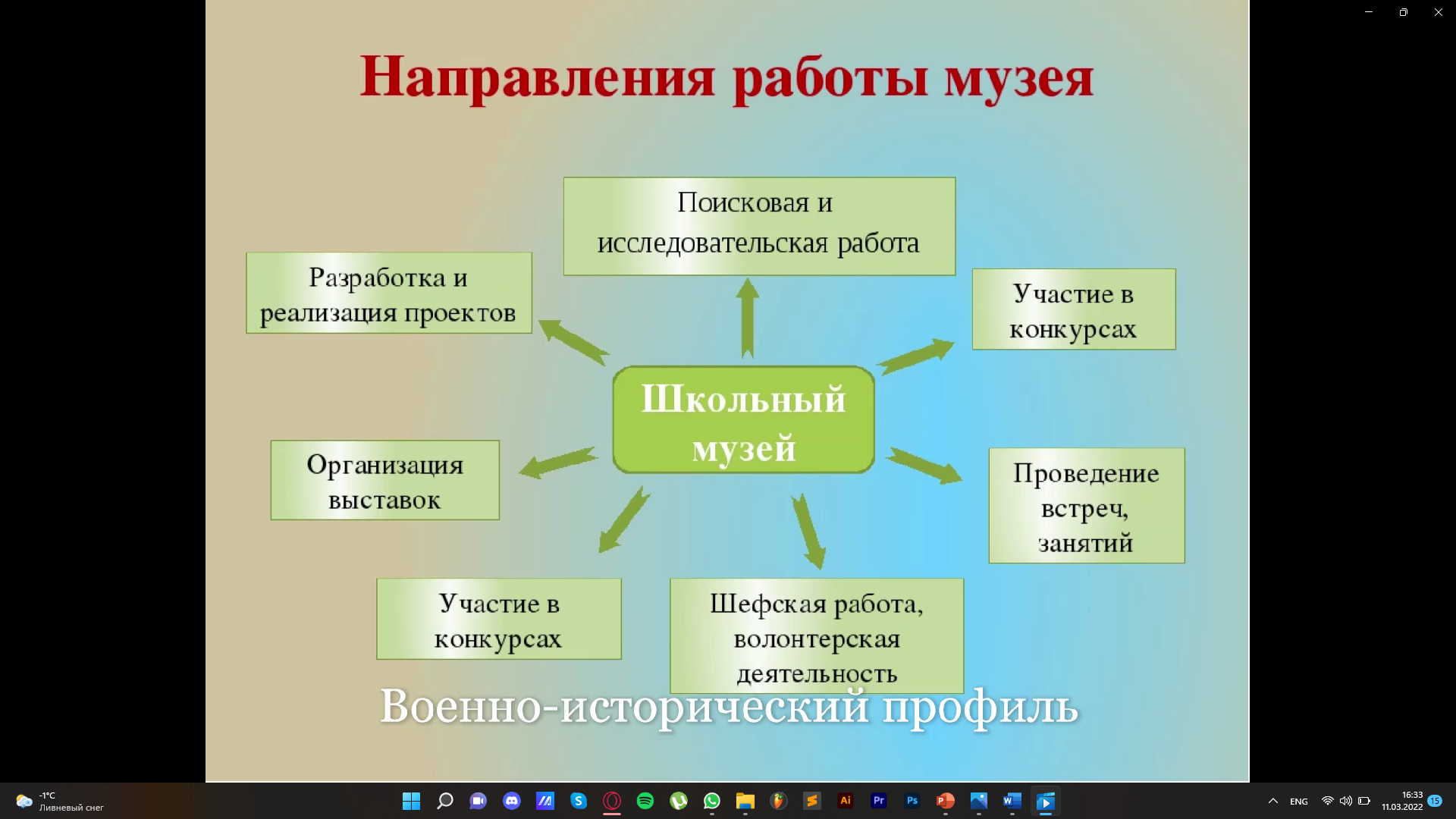 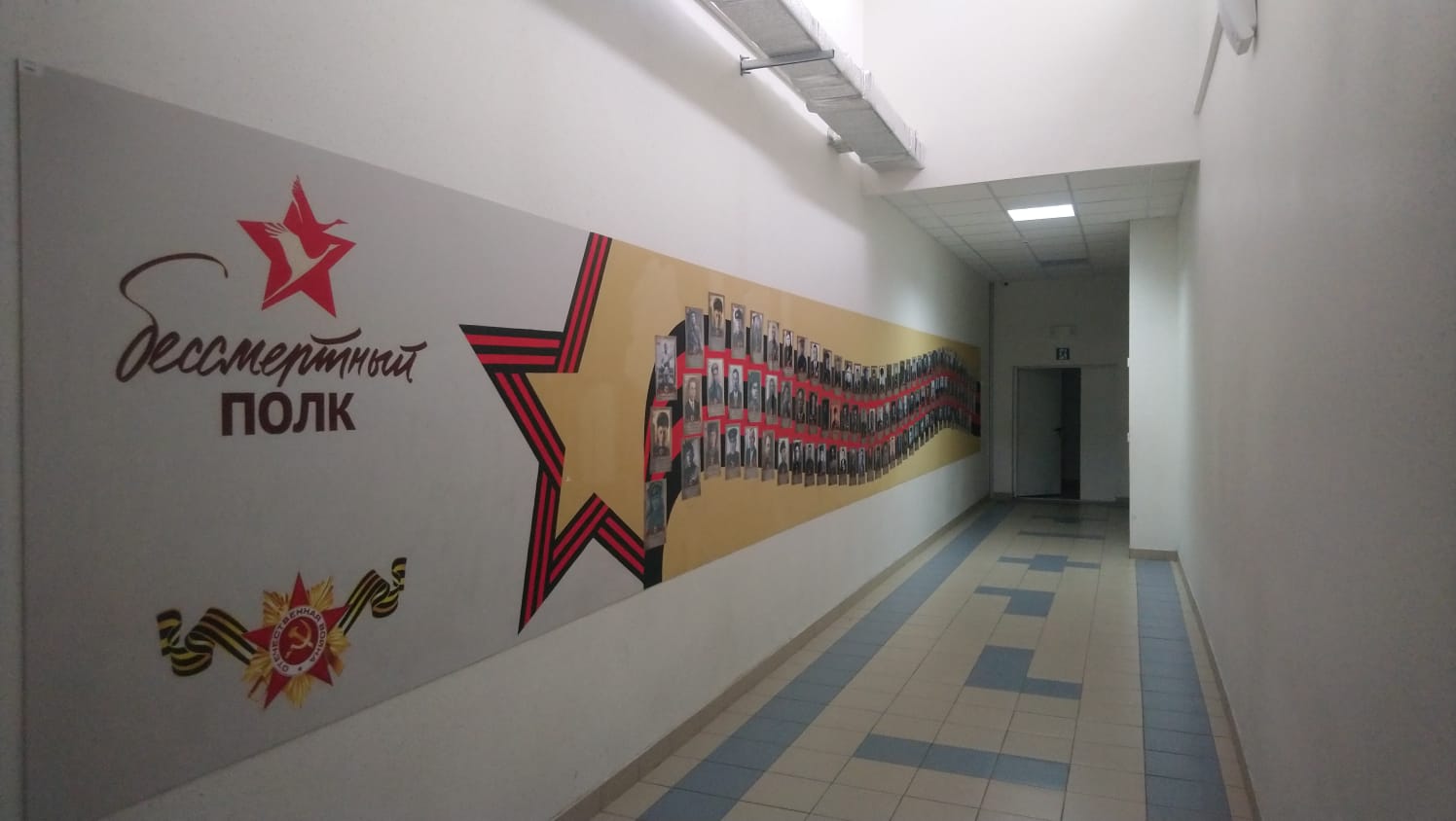 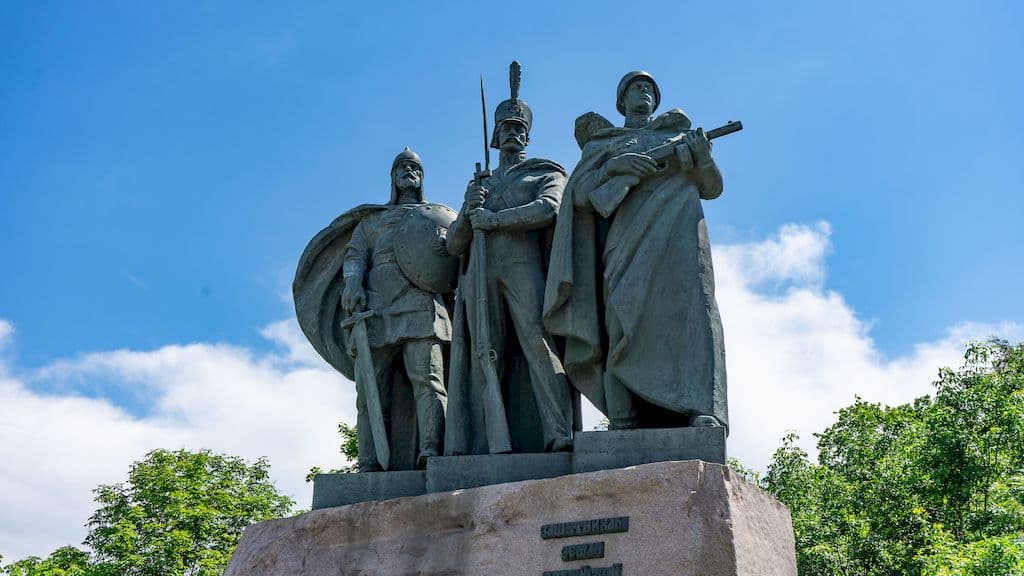 России славные сыны
«России славные сыны»
Источники формирования музейных фондов (в т. ч. фактически имеющиеся)
1. Поисковая деятельность учителей школы и обучающихся МБОУ «Школа№75»

2. Сотрудничество с РРПОО «Поисковый отряд «Родина», «Донской фронт»

3. Коллекция учителя истории Емельяновой Н.Н.
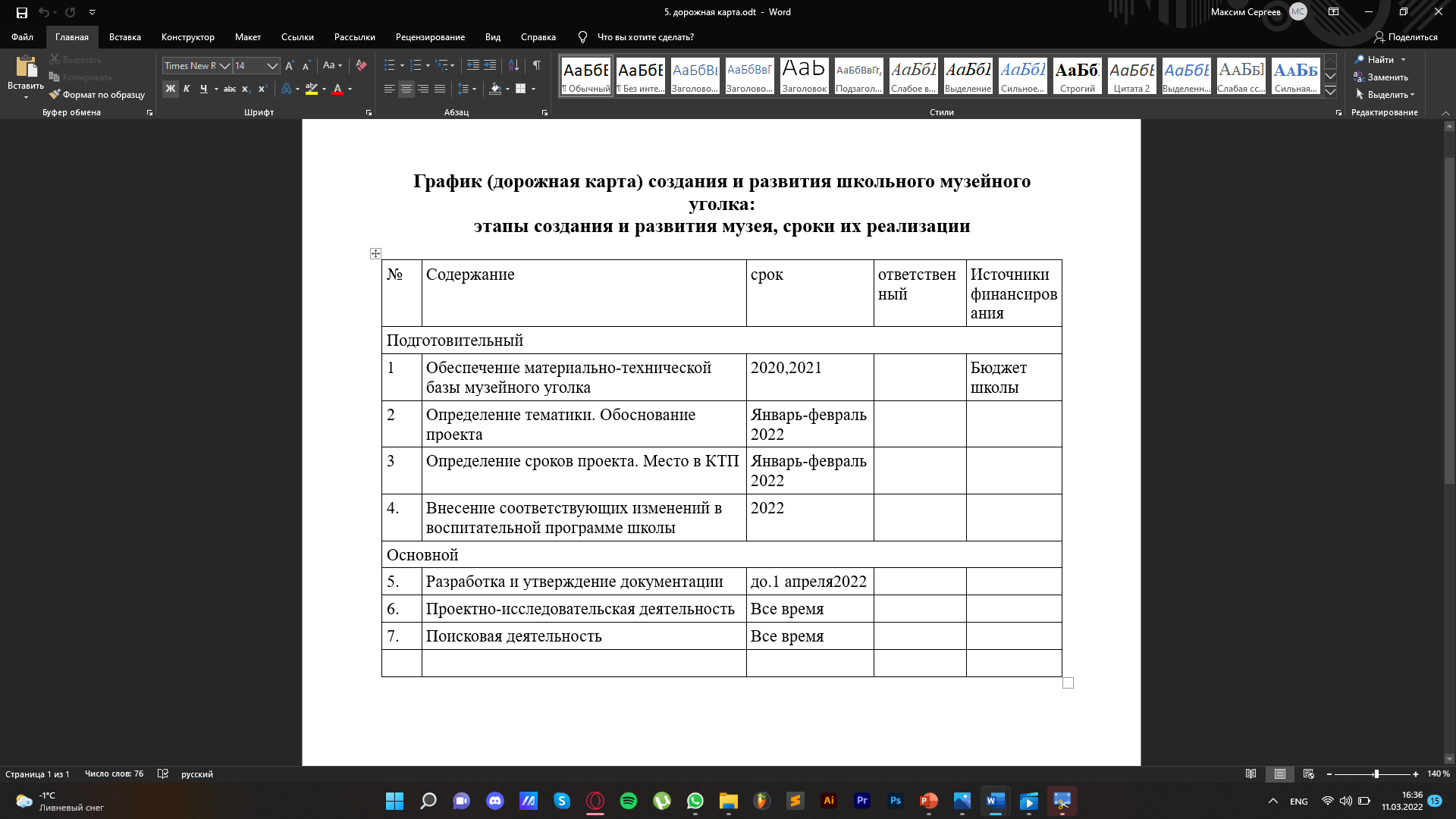 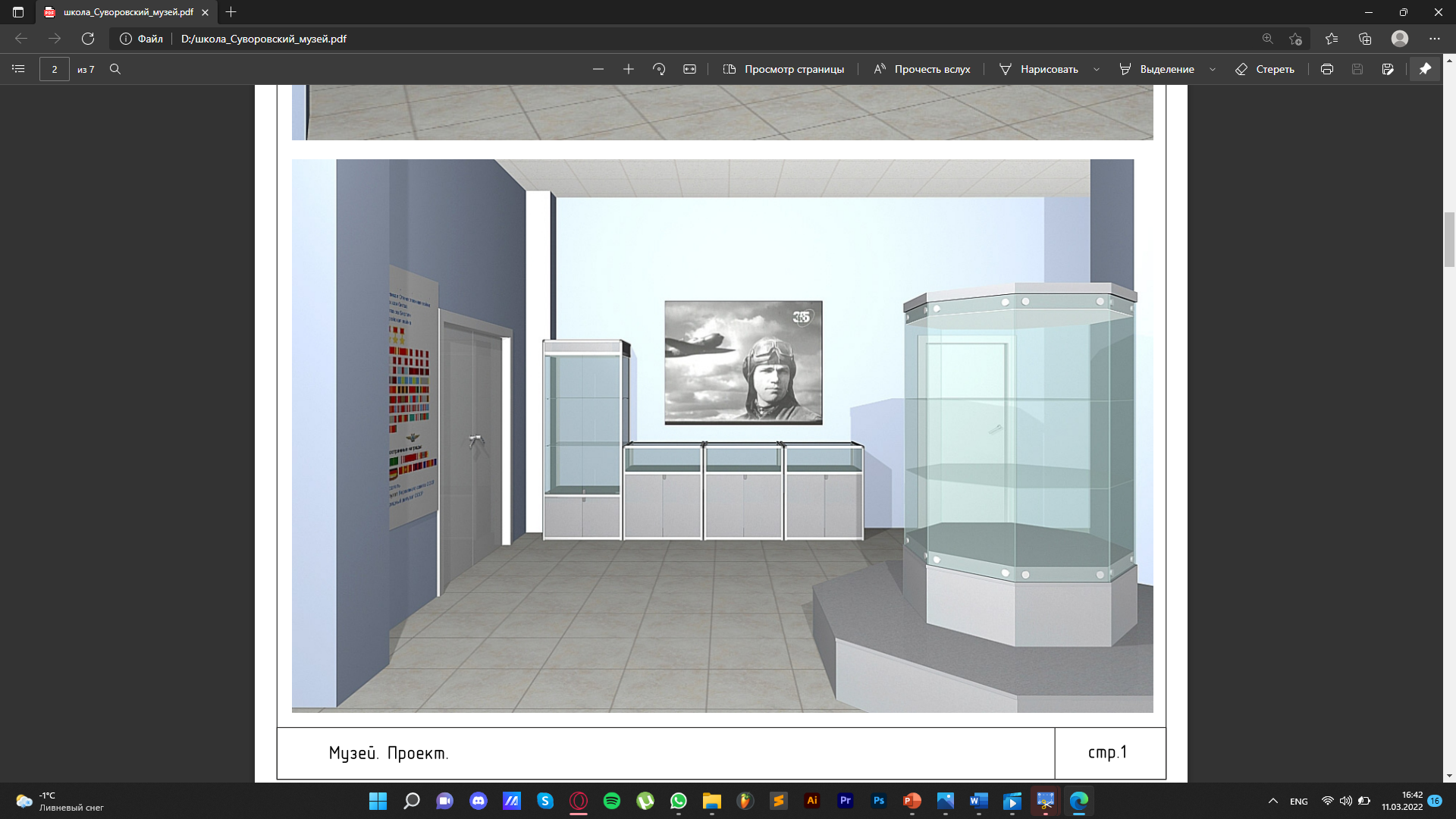 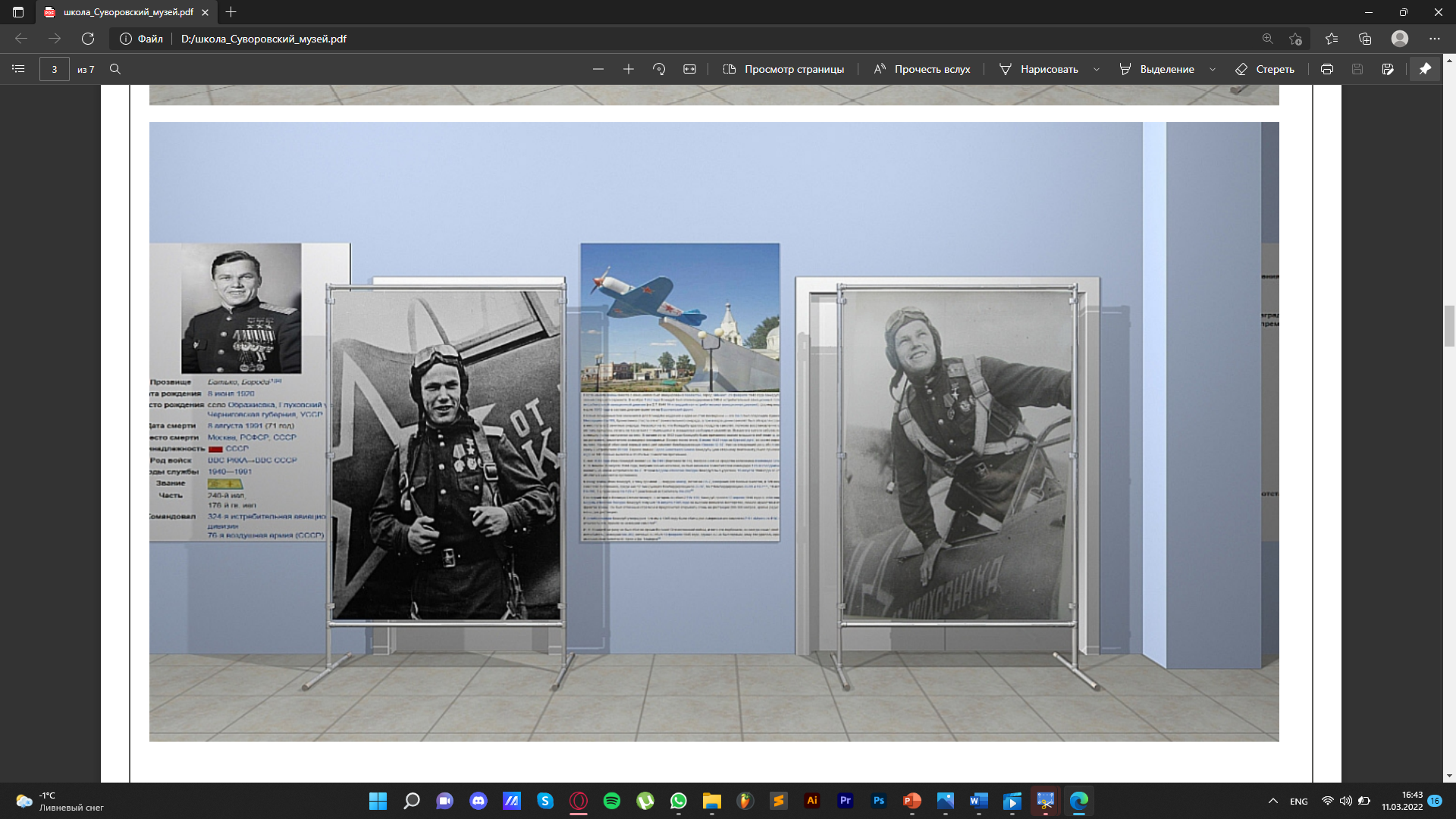 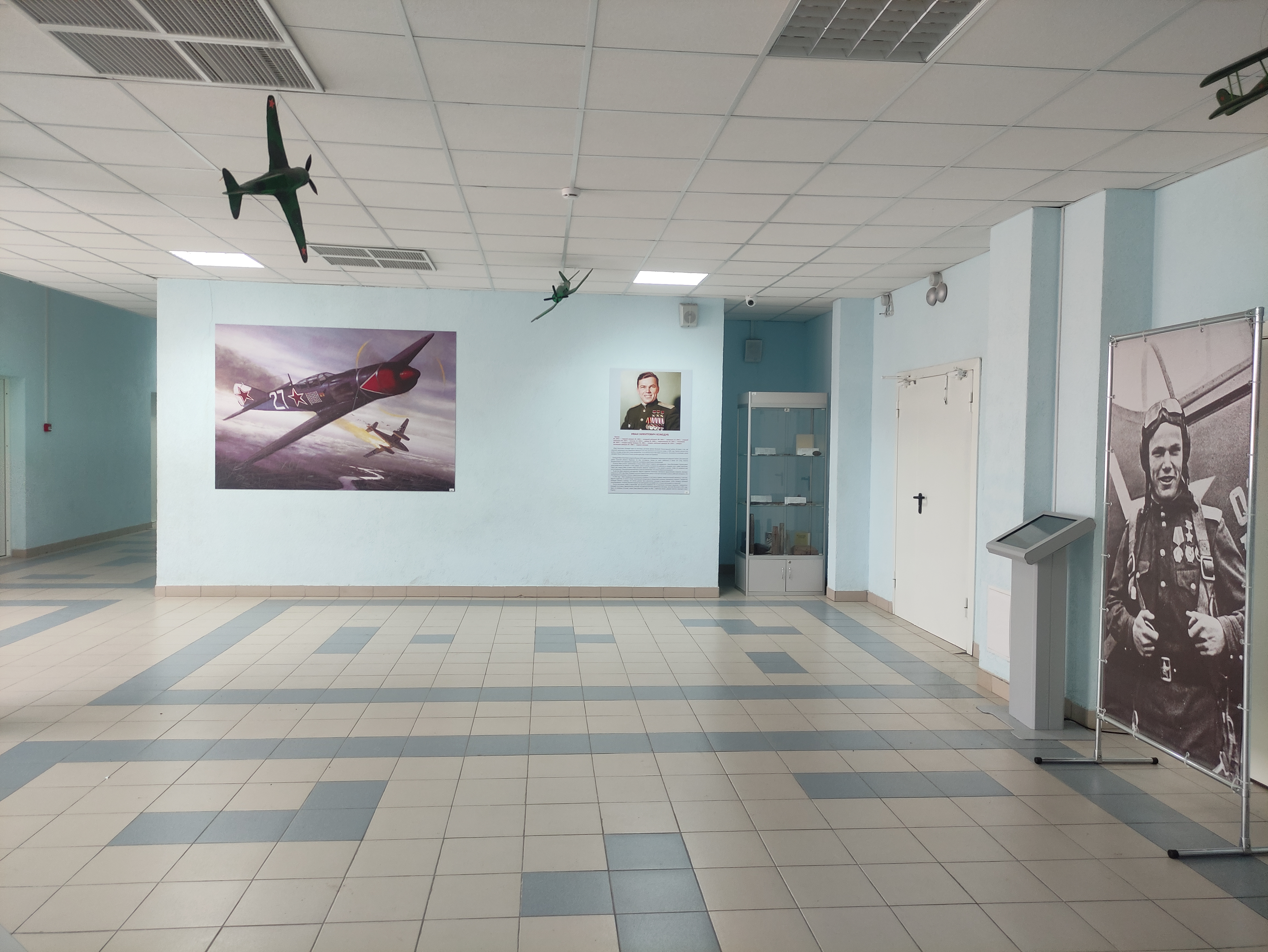 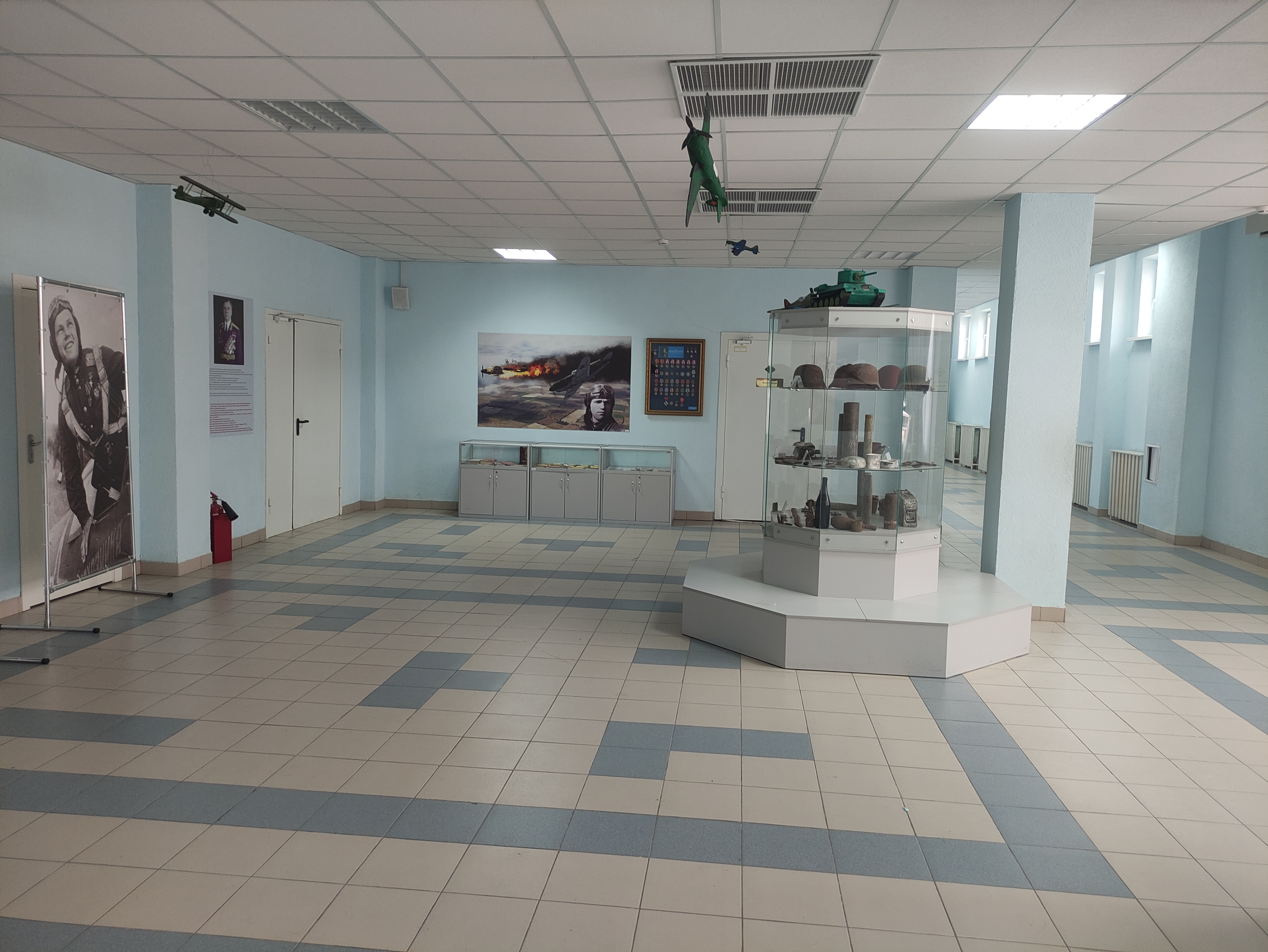 Рекреация 4 этаж, переходная галерея, комната с проектором
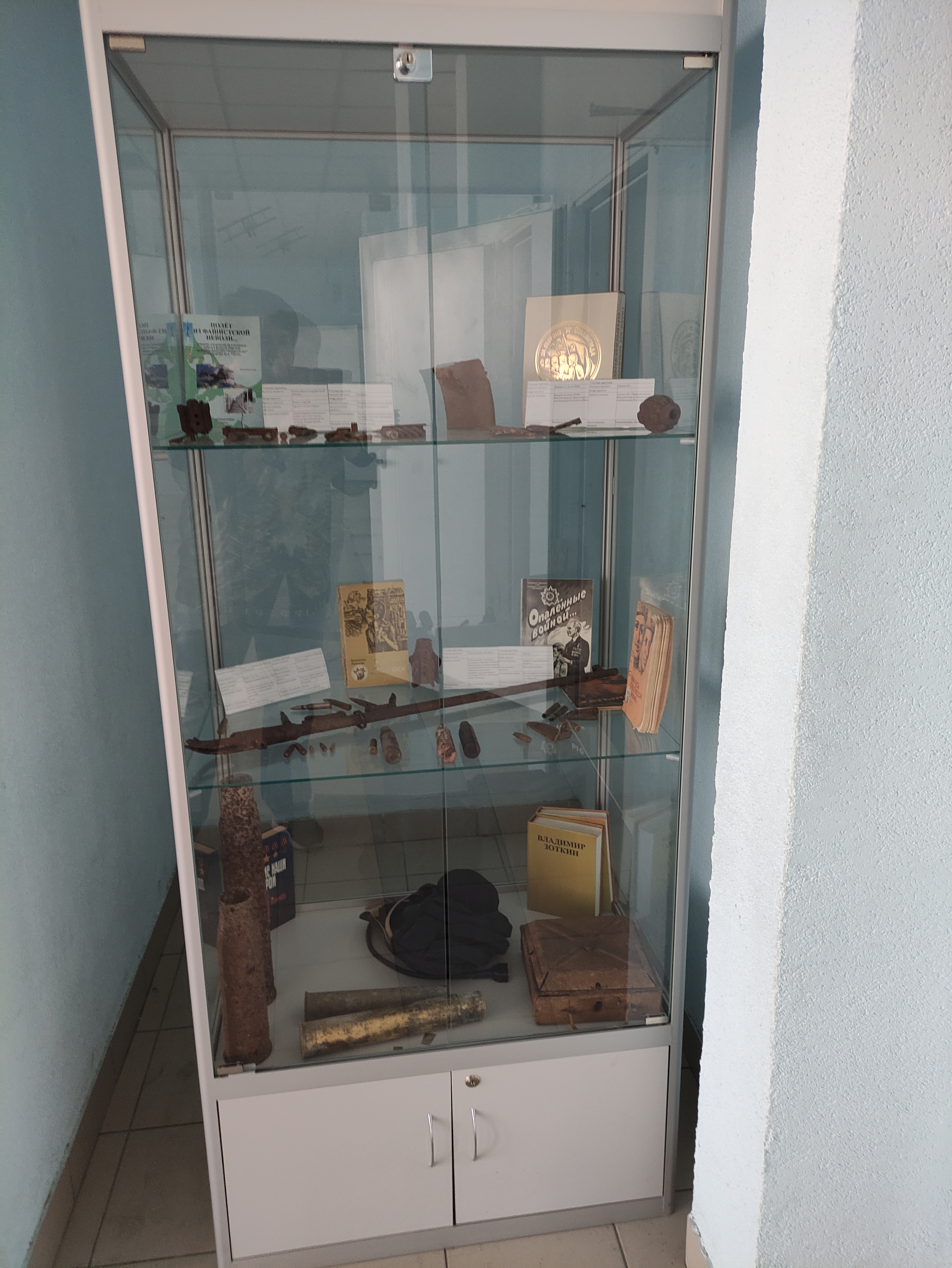 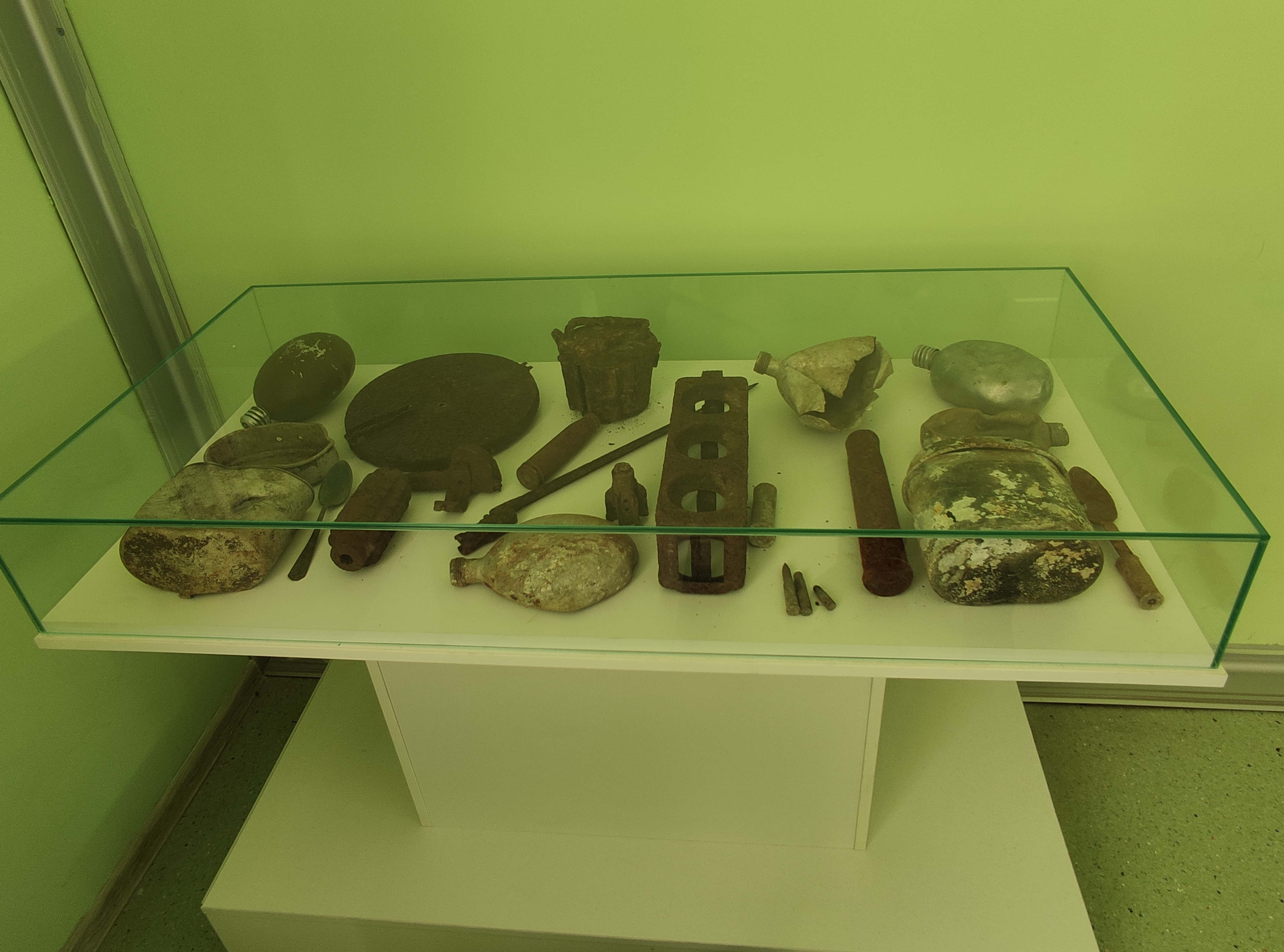 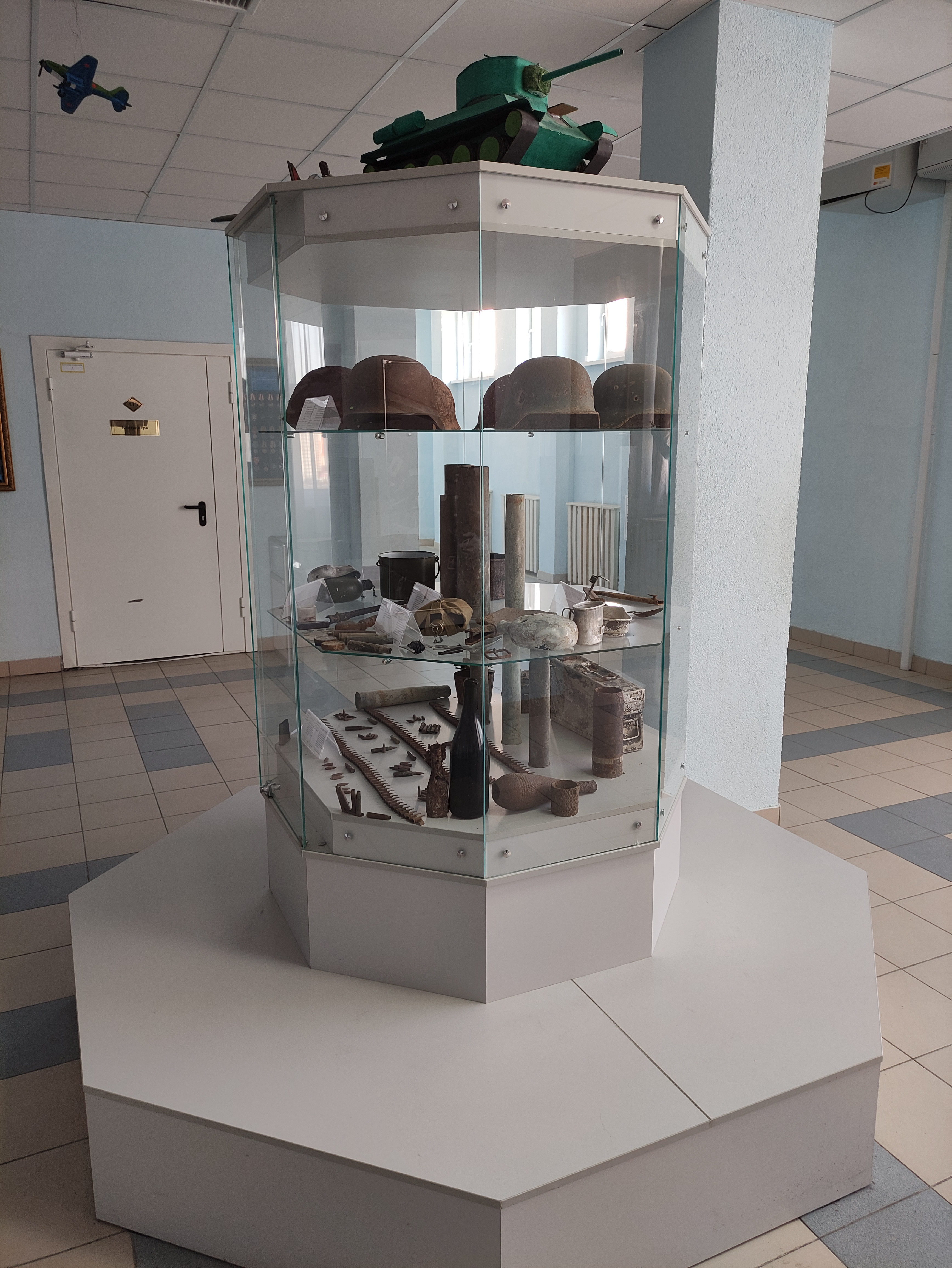 Места хранения и экспонирования подлинных музейных предметов
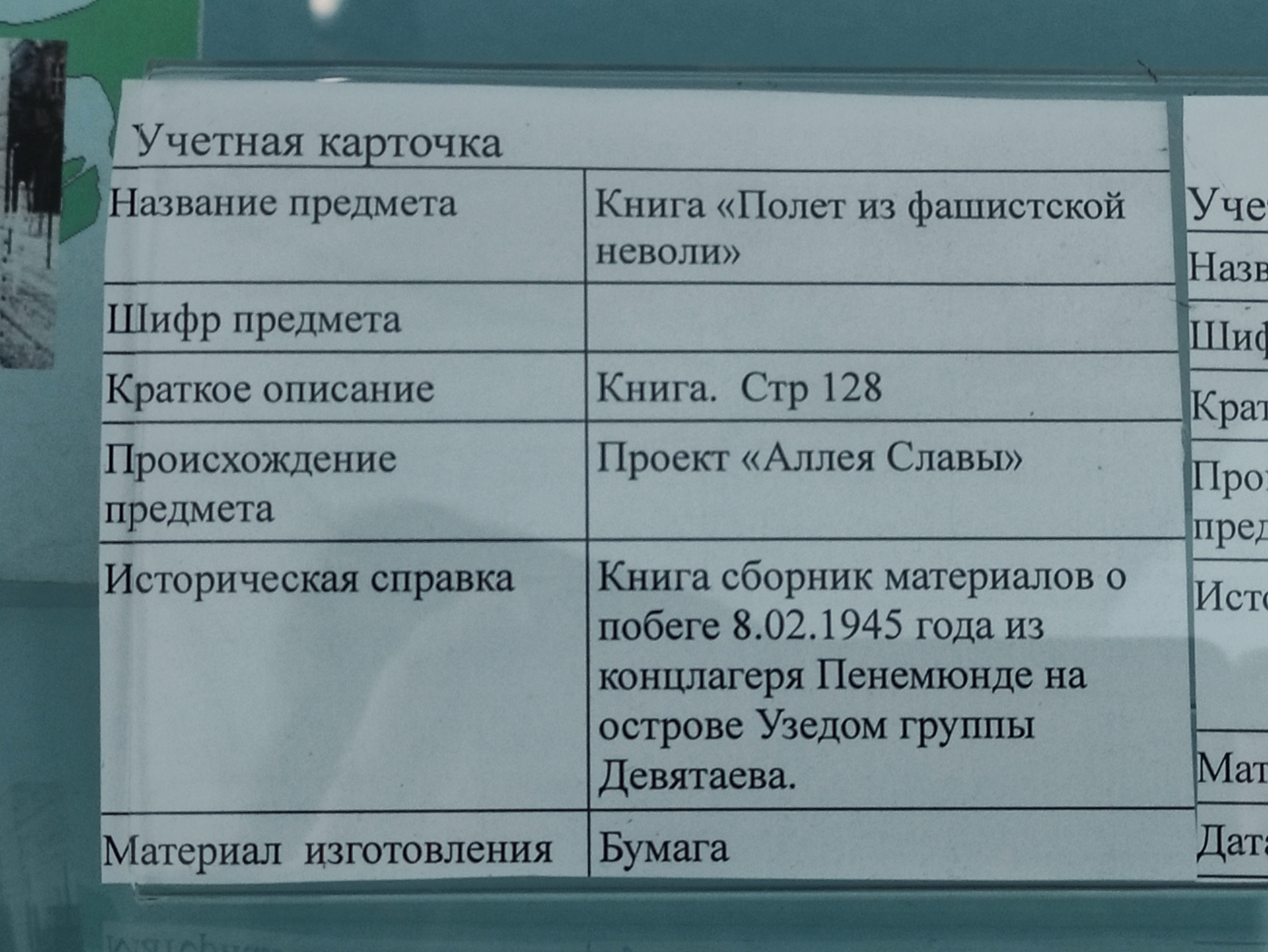 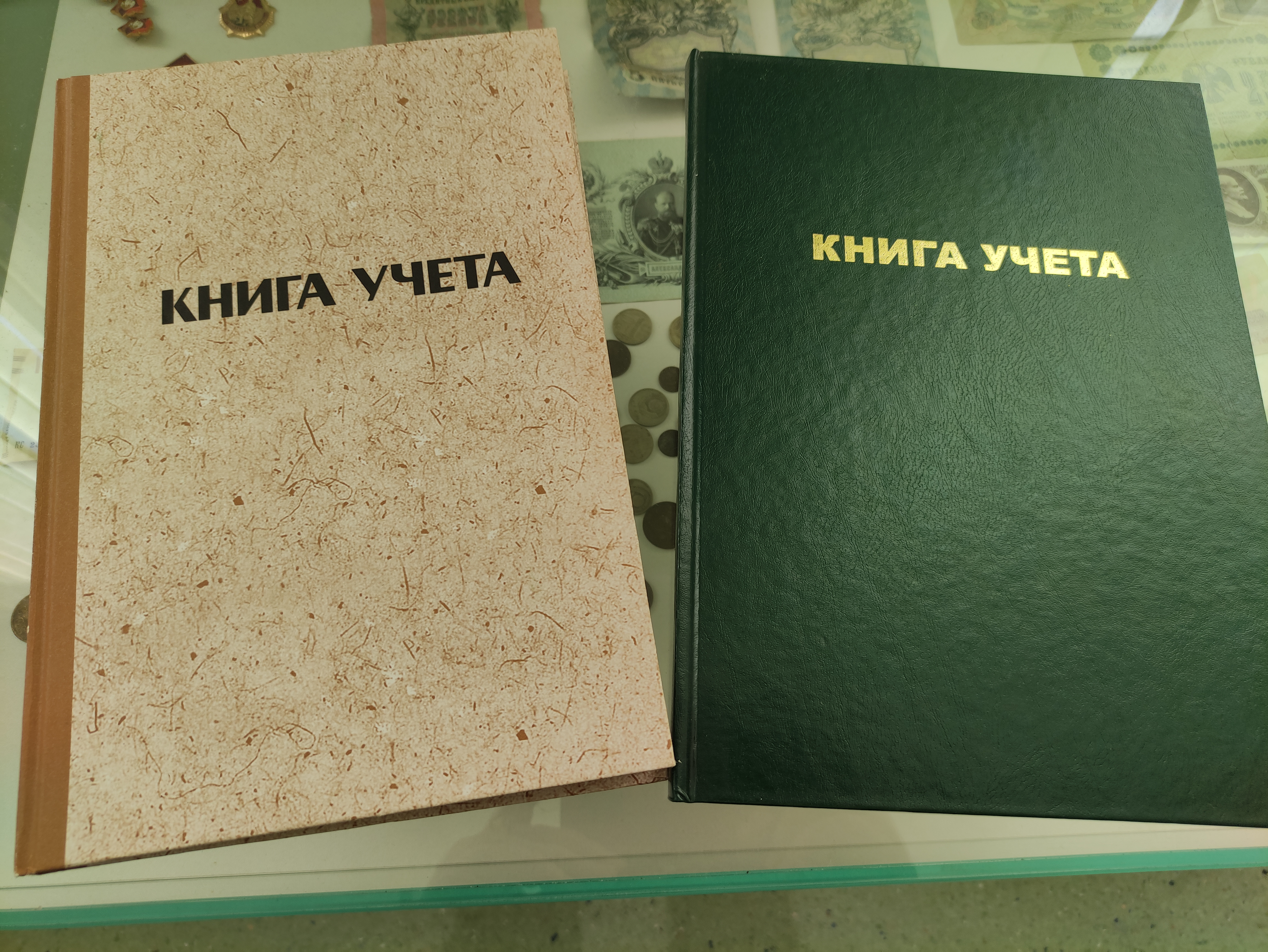 Обеспечение системы сохранности и документирования музейного фонда
Управление проектом
Директор МБОУ «Школа № 75»
Заместитель директора по ВР
Руководитель музея 
Учителя истории
Обучающиеся школы
Ожидаемый результат
Открытие музея и получение 
сертификата к 1.09.22
Возможные риски
Задержка в обеспечении материально-технической базы 
Медленное заполнение фонда подлинных музейных экспонатов
Незаинтересованность обучающимися в музейной деятельности